In loving memory of
BENJAMIN DUTTON
January 1, 2024 - June 20, 2027
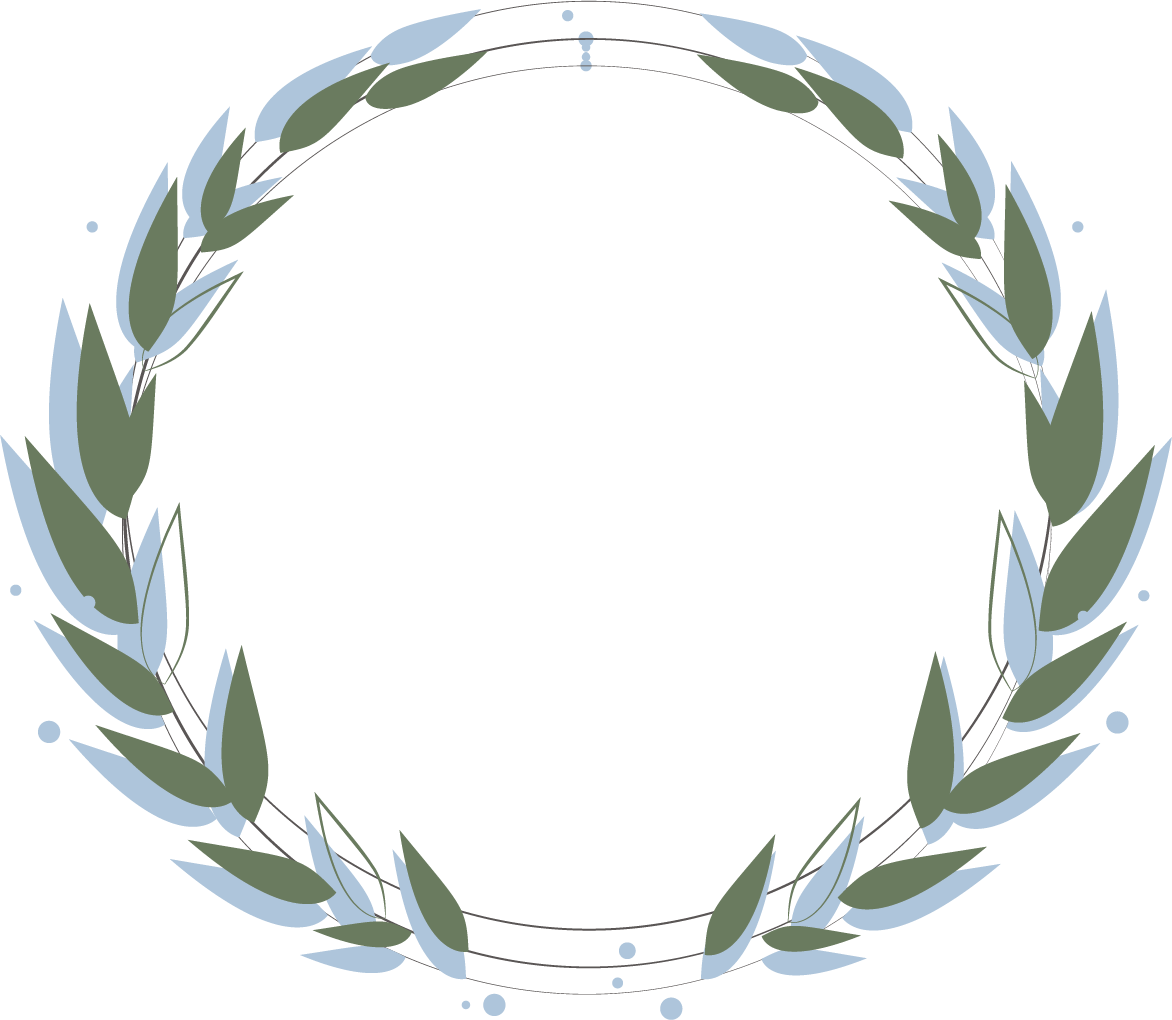 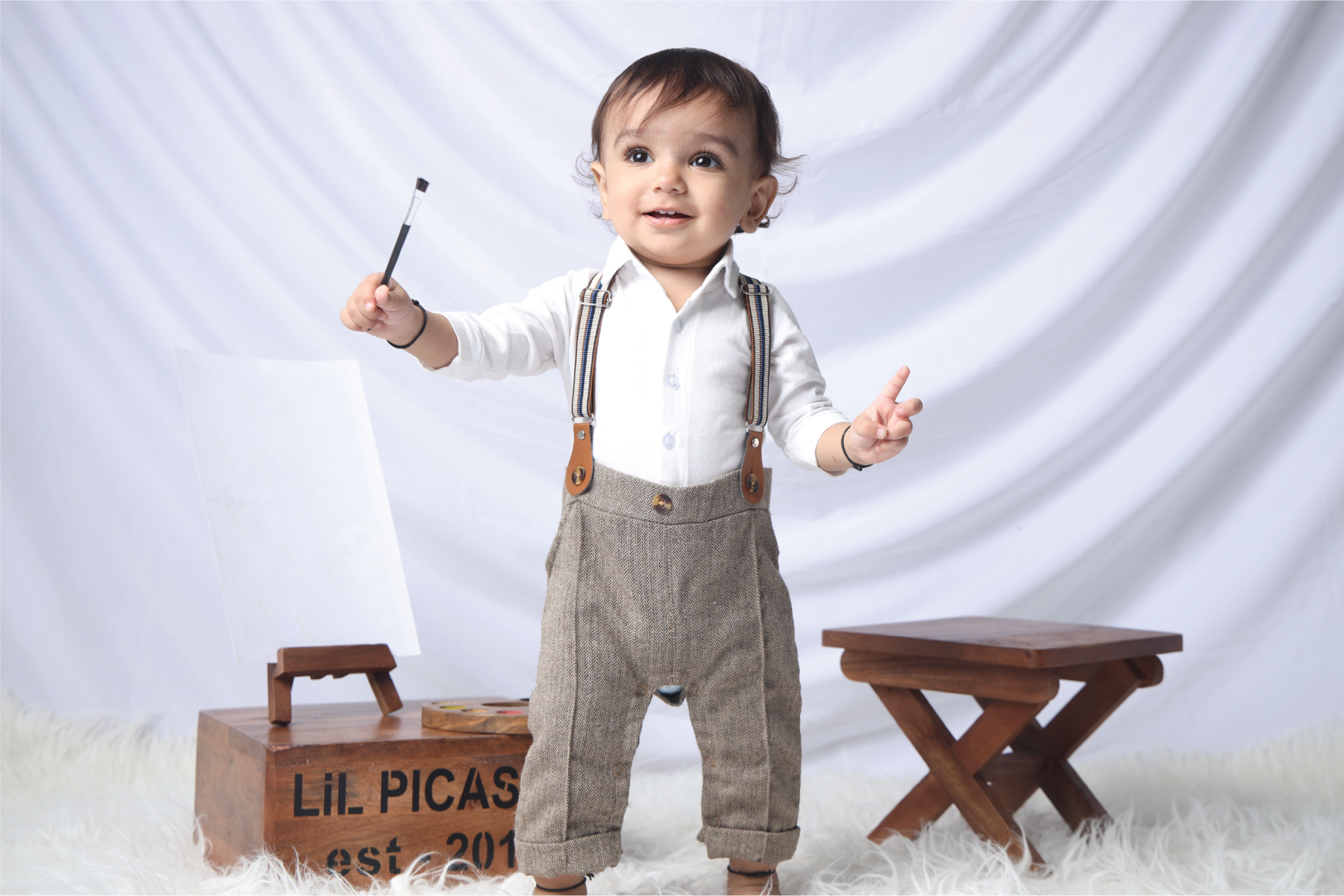 June 25, 2027
12:00 AM
123 Anywhere St, Any City, ST 12345
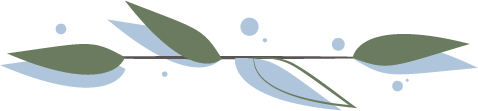 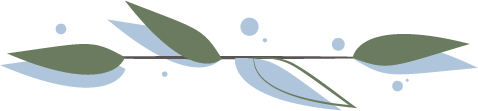 ORDER OF SERVICE
Prayer
Speakers
Invocation
Remarks
Prelude Music
Closing Remarks
Matt Zhang
Lars Peeters
Ndemi Otieno
Yanis Petros
Margarita Perez
Morgan Maxwell
OBITUARY
PALLBEARERS
Dolor sit amet, consectetuer adipiscing elit, sed diam nonummy nibh euismod tincidunt ut laoreet dolore magna aliquam erat volupat. Ut wisi enim ad minim veniam, quis notrud.
Anna Katrina
Kyrie Petrakis
Handerson
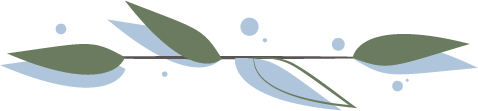